3-сынып
“Жаман” деген немене
жалқау - ленивый
жалқау емес – не ленивый
еріншек - ленивый
ерке – баловень, любимец
жаман - плохой
таста - оставь
“Жаман” деген немене41-бет 2-тапсырма
Жалқаубек
Әлібек
жалқау бала
сабақ оқымайды
киімдерін шашып тастайды
бөлмесі лас.
жалқау емес
сабақты жақсы оқиды
бөлмесі таза
еріншек емес.
Мынау қандай бала?
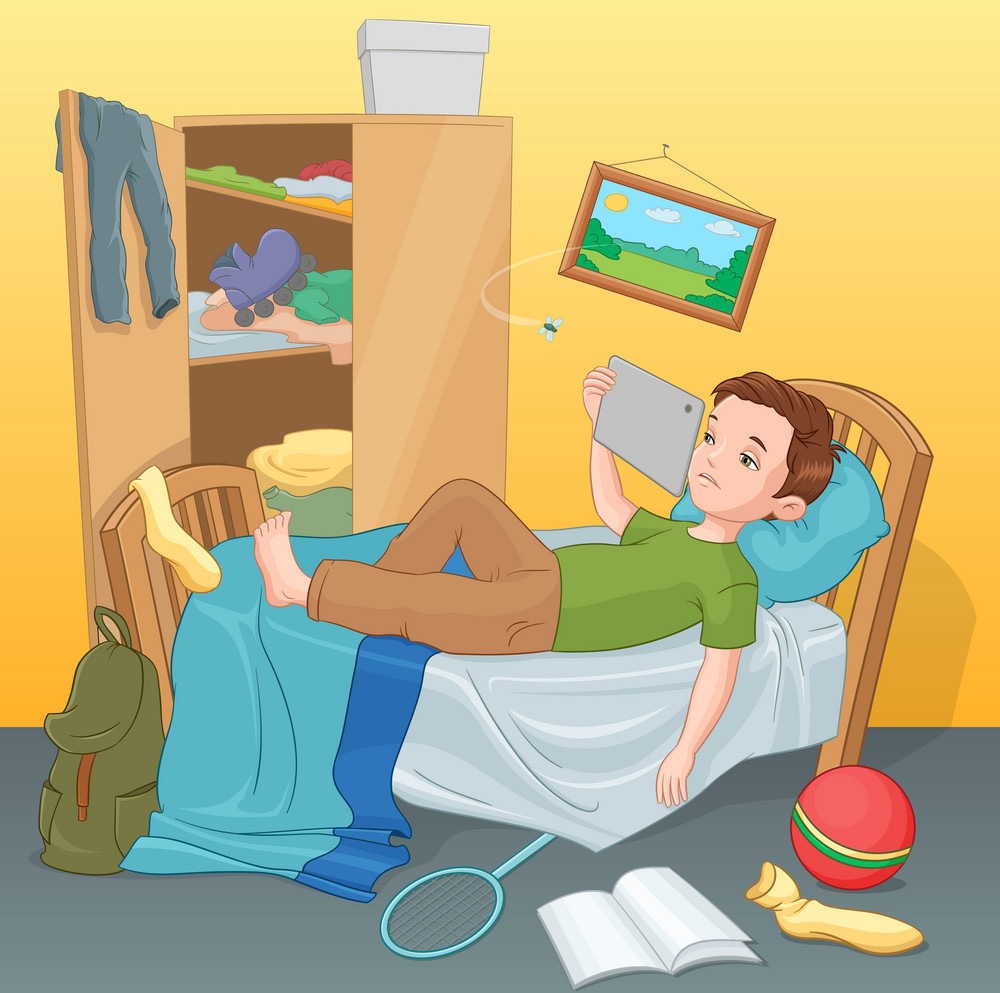 Мынау қандай бала?
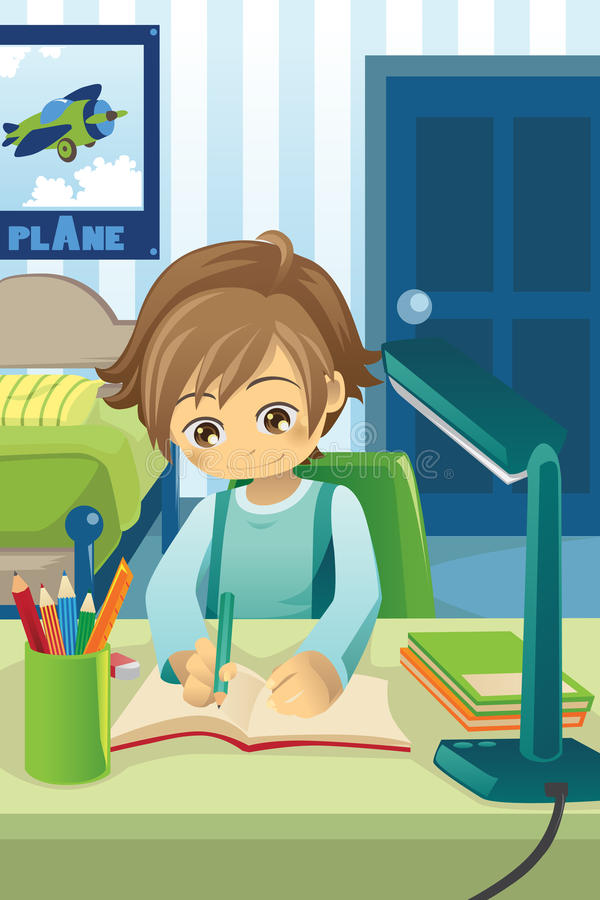 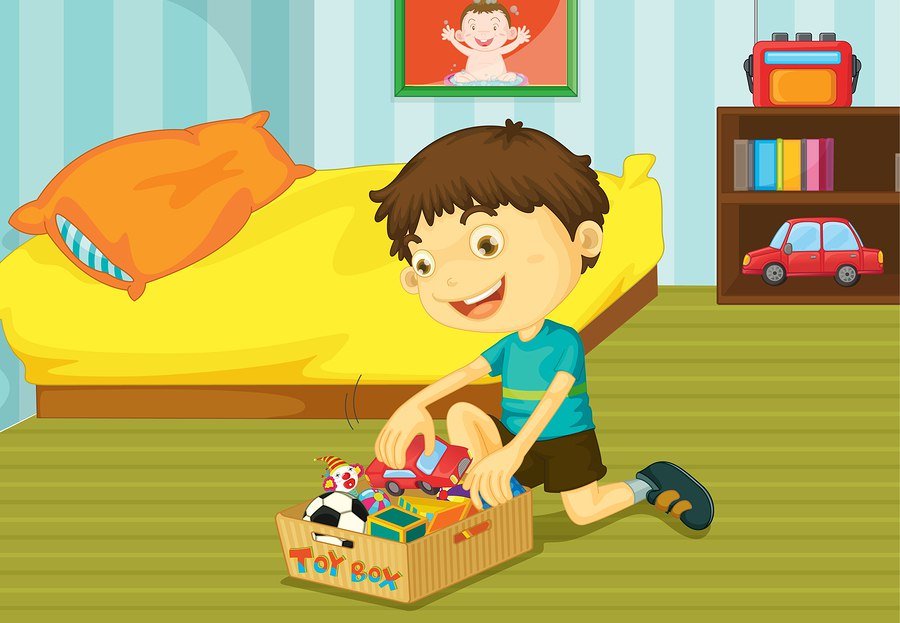 Вен диаграммасы
Ортақ
Жалқаубек
Әлібек